Addressing Interfacial Complexities in Pb-acid Batteries to Enable Higher Cycle Life
Vijay Murugesan
Challenging Interfacial Evolution in Pb-acid Battery Needs Multimodal Analysis
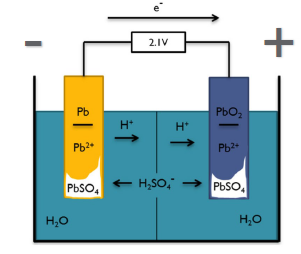 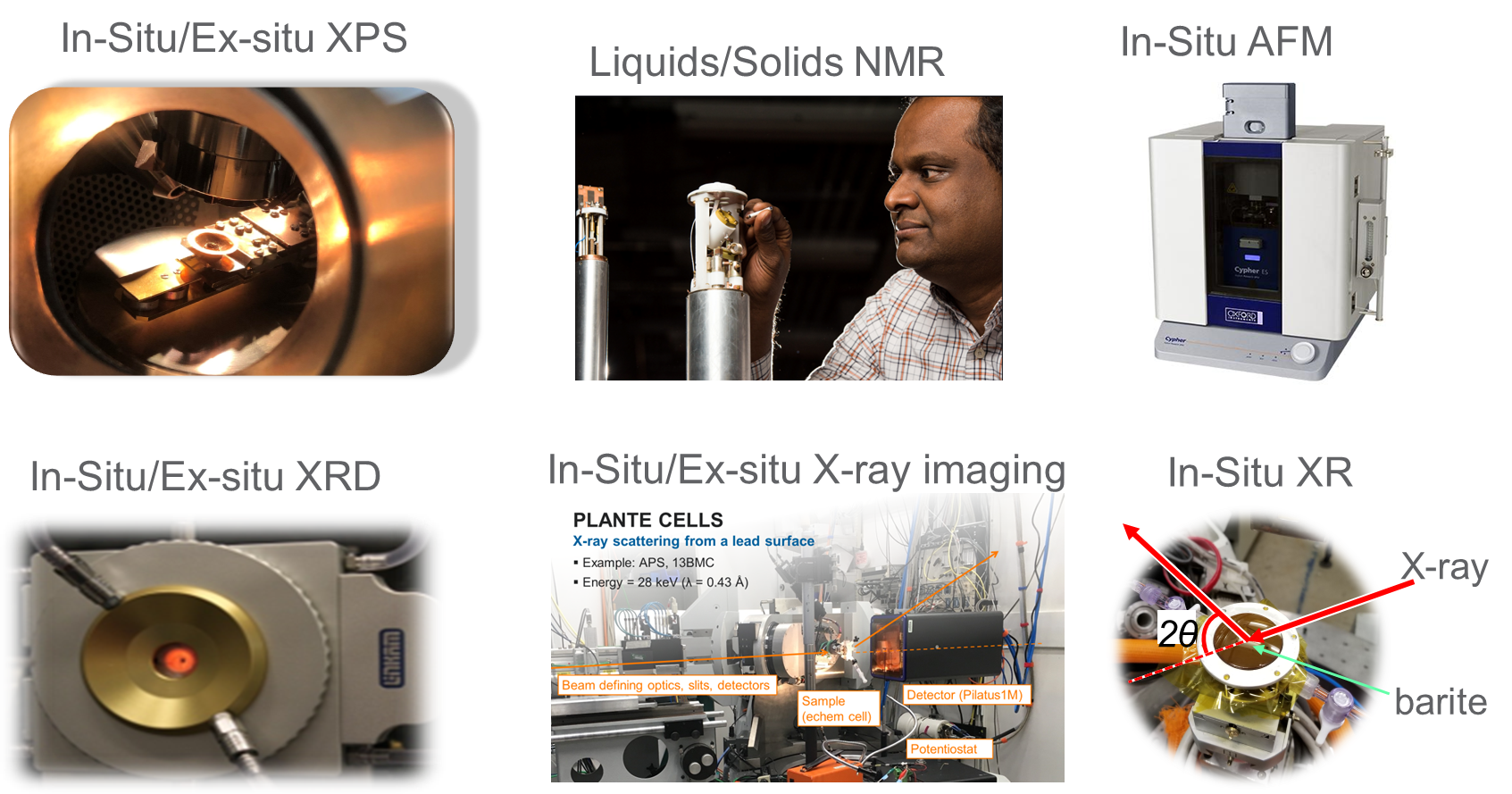 Sulfation
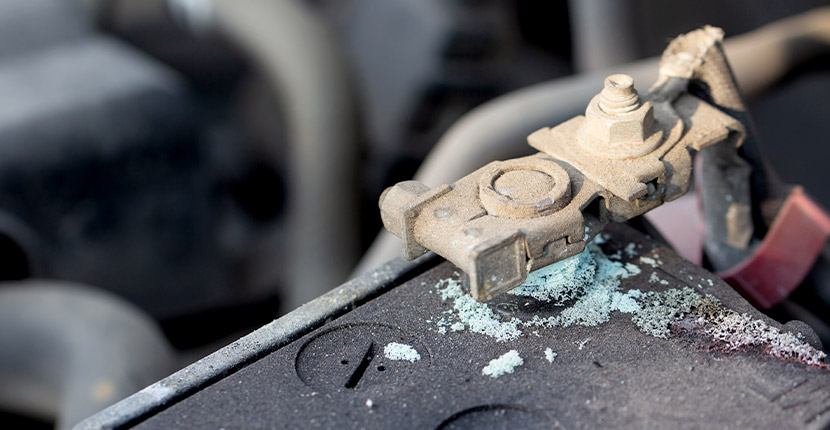 Brining Expertise from PNNL and ANL together to Pb-acid battery designs
2
In-situ AFM provides unique insights into sulfation
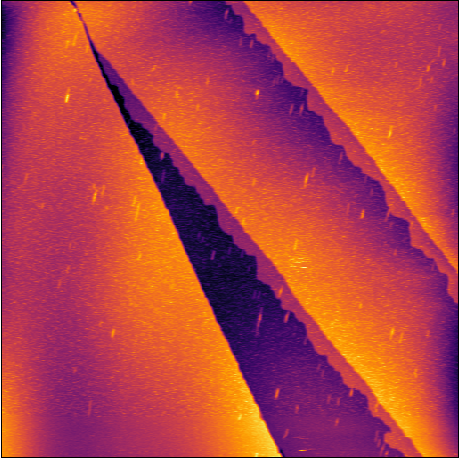 Barite (BaSO4) is added as a nucleating agent for PbSO4 .
9 μM Pb2+
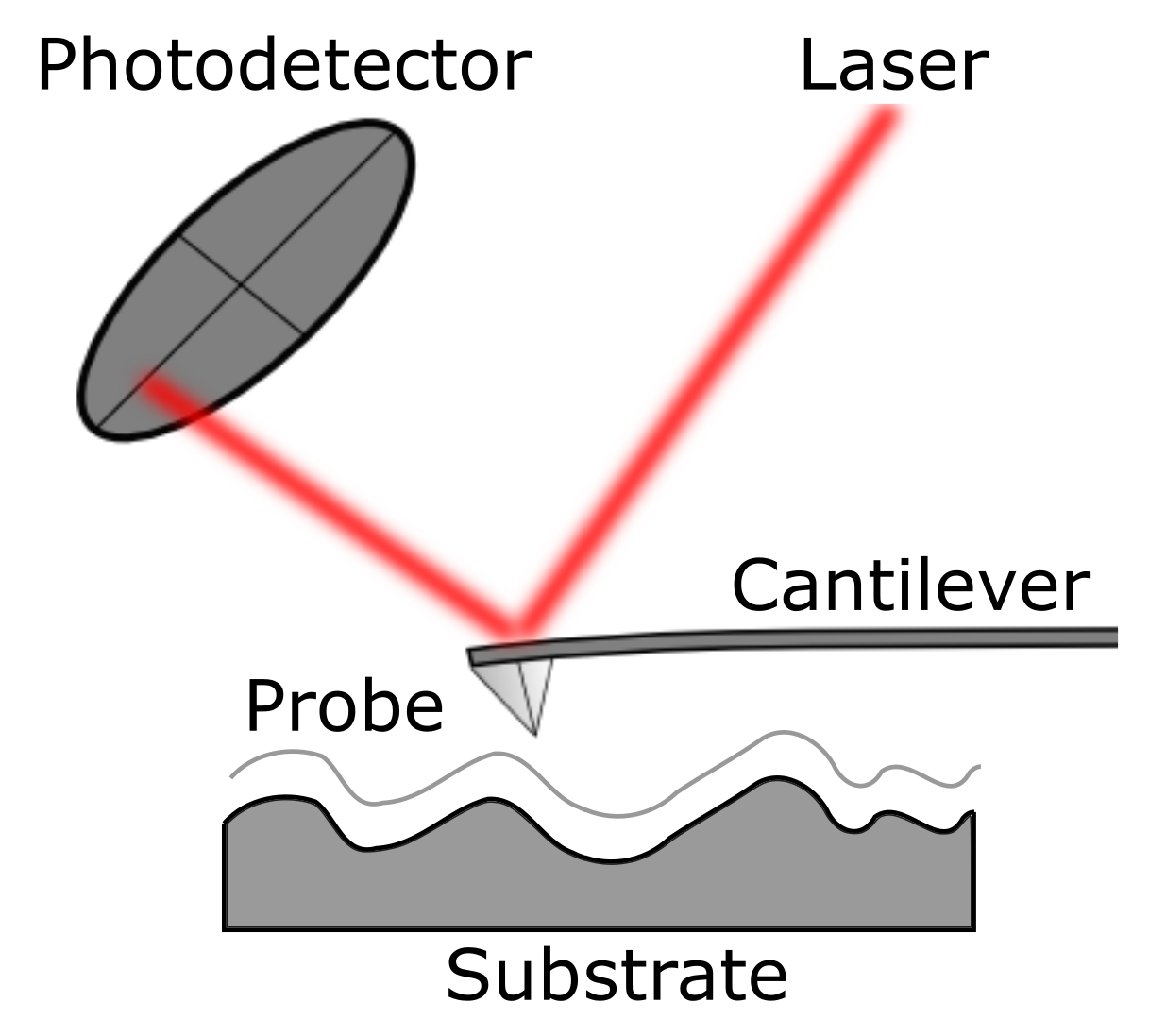 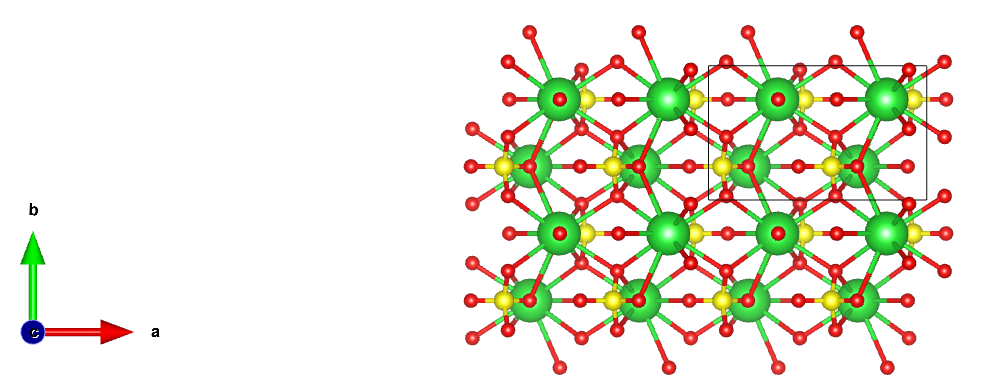 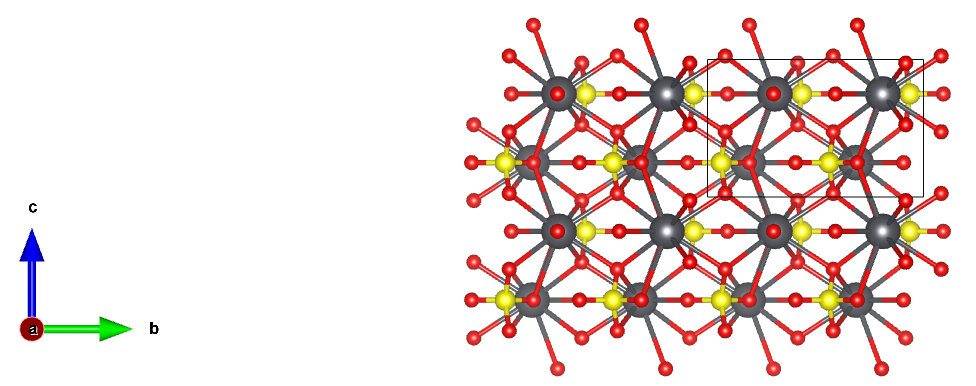 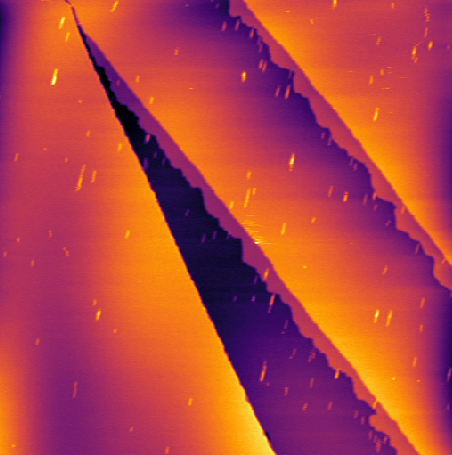 360 μM Pb2+
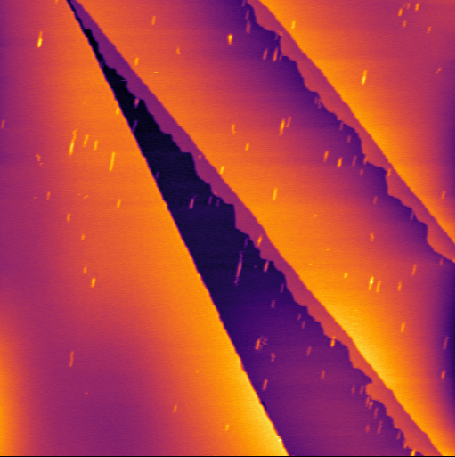 54 μM Pb2+
Anglesite (PbSO4)
Barite (BaSO4)
First layer forms at ~ 6 uM. But a 50x increase in Pb2+ concentration still doesn’t form multilayers on (001)
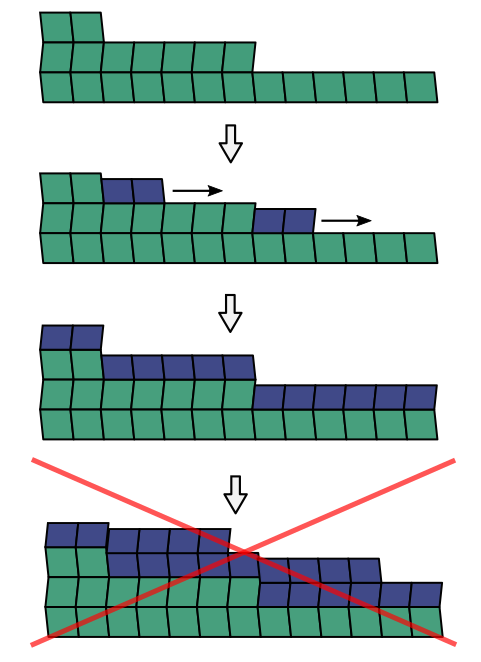 But  at concentrations above 90 M, we see macroscopic particles forming in solution, and on macroscopic surface defects.

Second-layer epitaxial growth is suppressed, even when highly supersaturated
3
Surface chemistry limits the repeated PbSO4 nucleation  - implications in battery cycling!
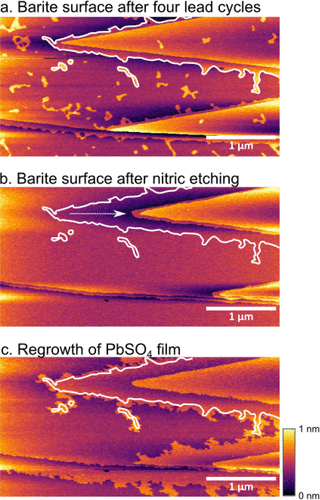 The Pb-exposed nucleation surfaces had been altered by etching in situ with 100 mM nitric acid exposing fresh barite surfaces.

Reintroducing Pb-solution caused rapid film growth over the freshly exposed surface, but the growth front slowed dramatically once it reached regions that had previously been exposed to lead.

This demonstrated clearly that previous lead exposure had altered the ability of the surface to host future PbSO4 films.
4
Leveraging nucleation mechanism to create improved battery additives
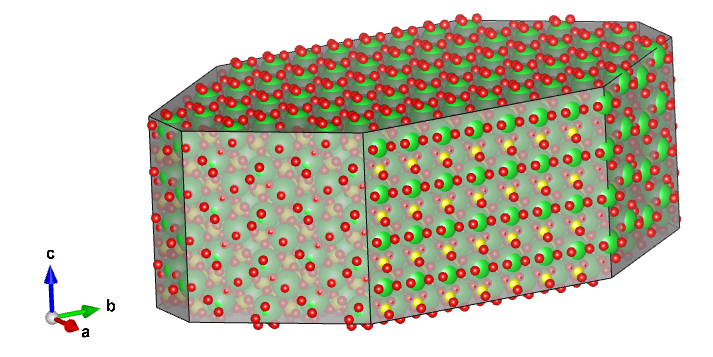 Epitaxial misfit energy
Can we reduce strain energy?
Barite (BaSO4)
Anglesite (PbSO4)
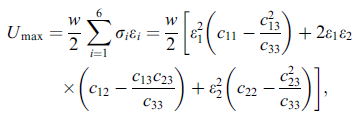 a = 8.88 Å
b = 5.46 Å
c = 7.16 Å
a = 8.48 Å  (4.7% misfit)
b = 5.40 Å  (1.1% misfit)
c = 6.96 Å  (2.8% misfit)
εi strain (lattice mismatch)
cij stiffness tensor
Multilayer growth on Barite (210)
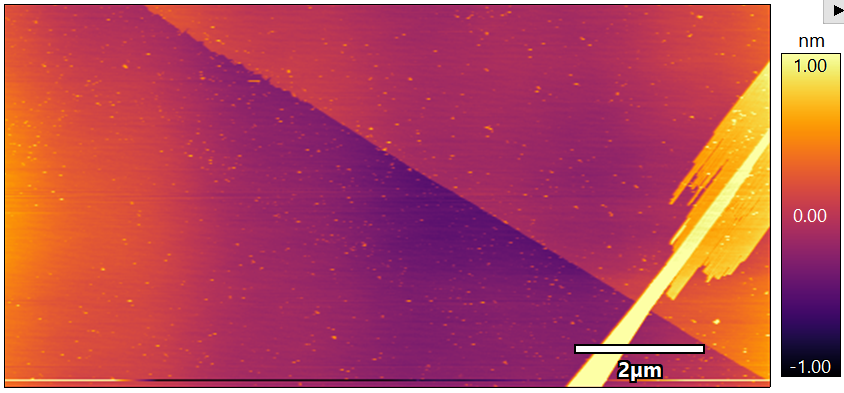 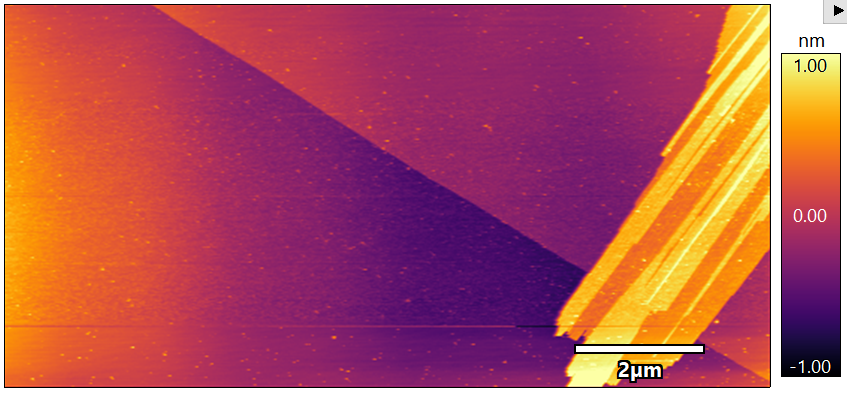 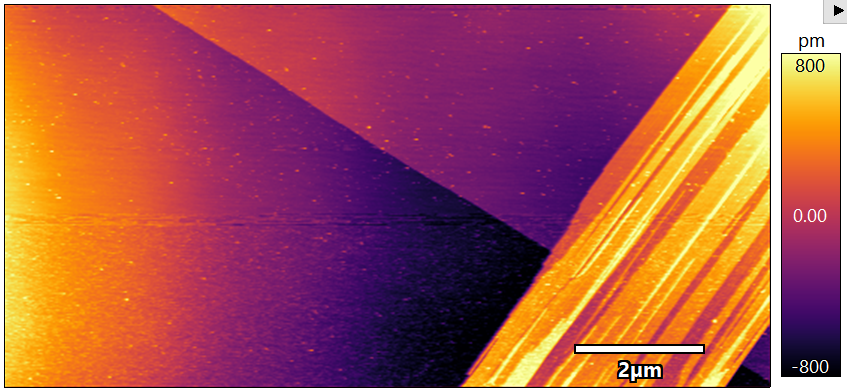 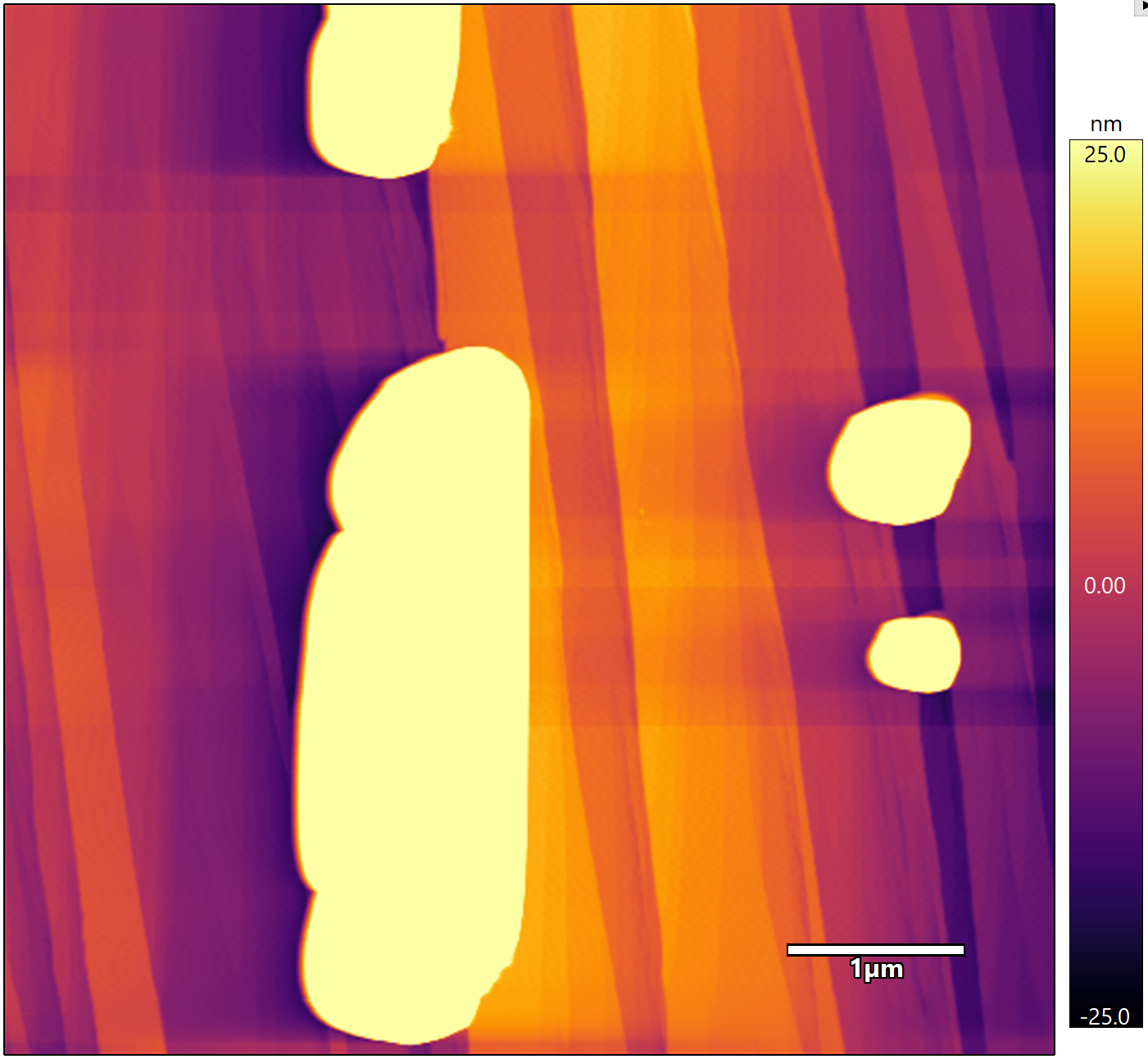 5
5
In situ AFM analysis reveals PbSO4 nucleation mechanisms and limitations of Barite
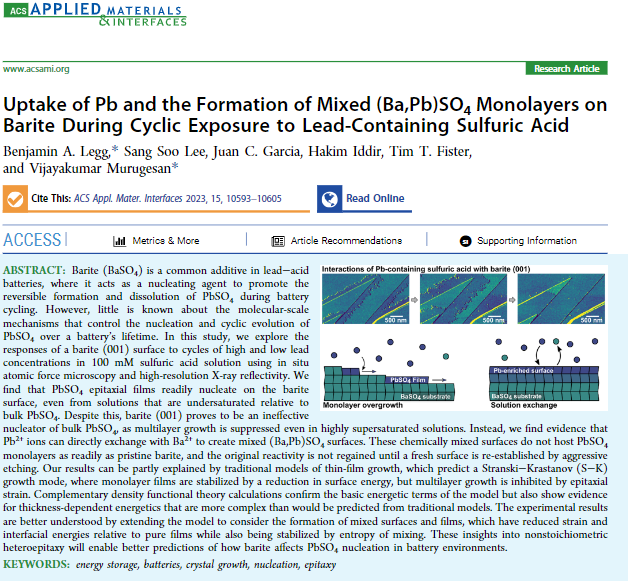 Barite(001) is highly effective at supporting 2D monolayer films of PbSO4, even from subsaturated solutions but it is not effective at supporting multilayer film growth due to stress and strain factors.

Additives for Pb-acid electrodes need to consider about stress and strain evolution between nucleating agents (such as barite) and lead sulfate.
6
Sr-substituted Barite as nucleation promoter for Pb-acid Cells
Pure SrSO4 unsuitable for nucleation promoter usage in Pb-acid cells, likely due to its solubility and PbSO4 tendency for Sr incorporation.
Sr:BaSO4 should have reduced mismatch with anglesite and low, barite-like solubility.
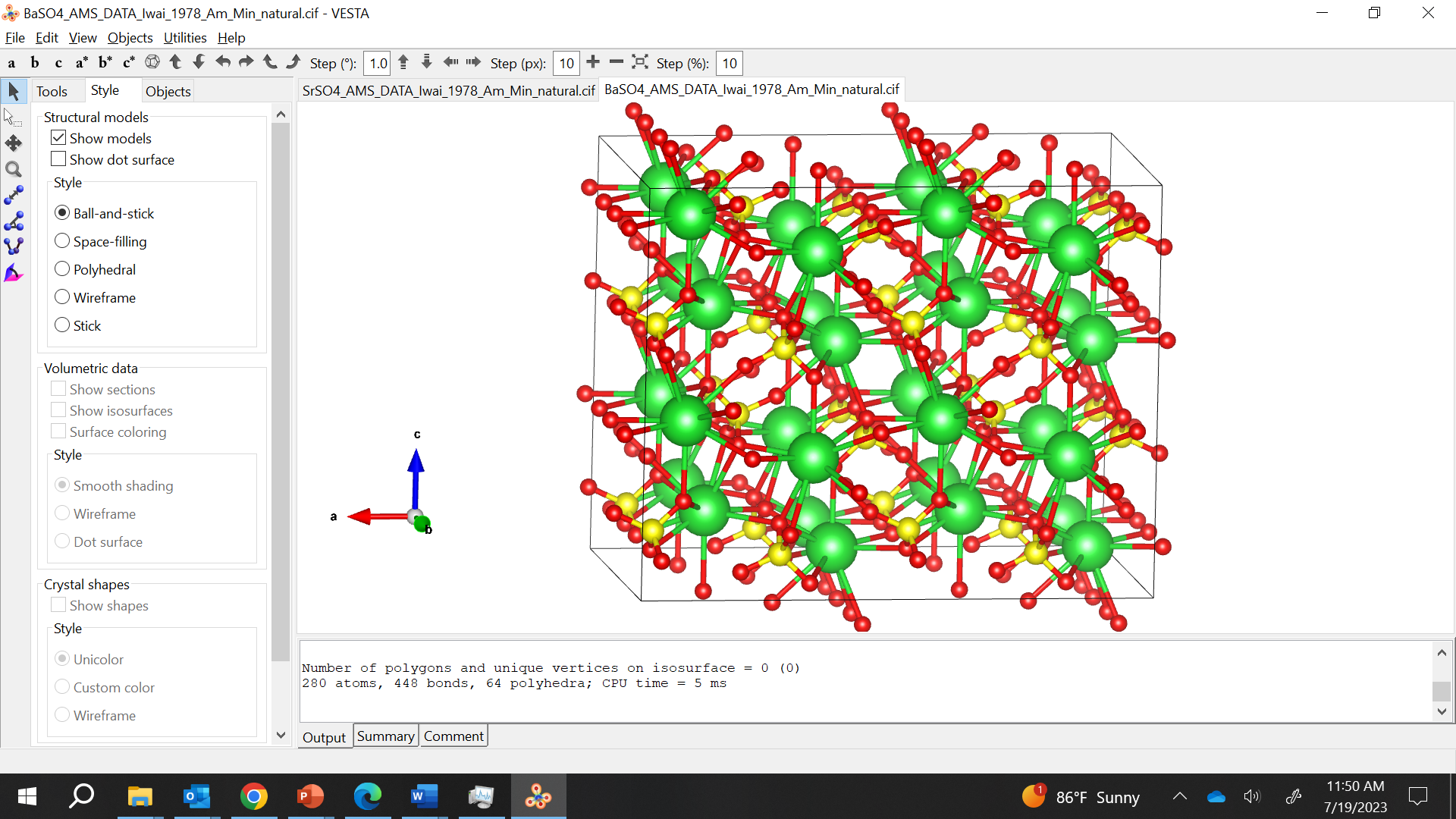 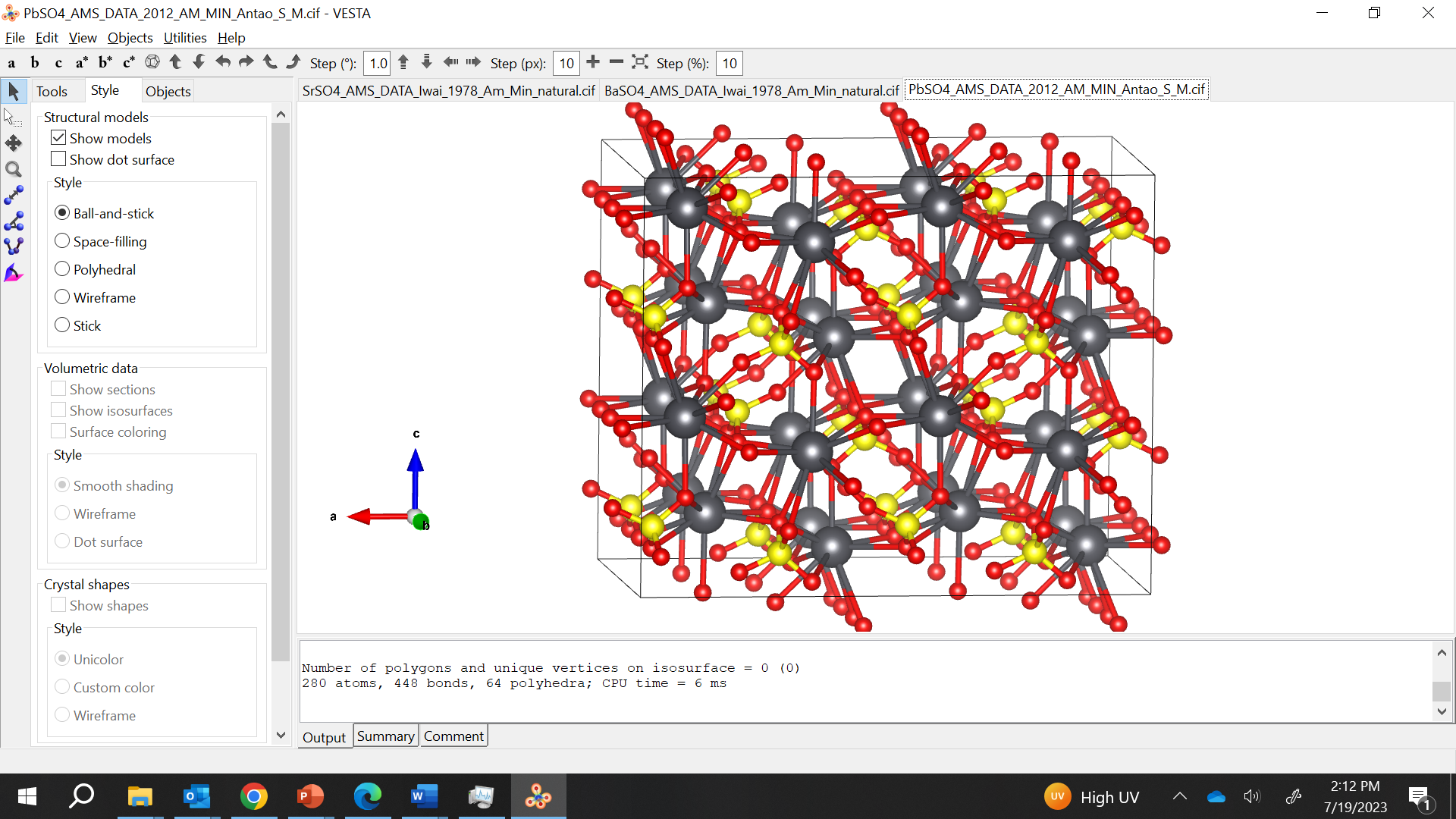 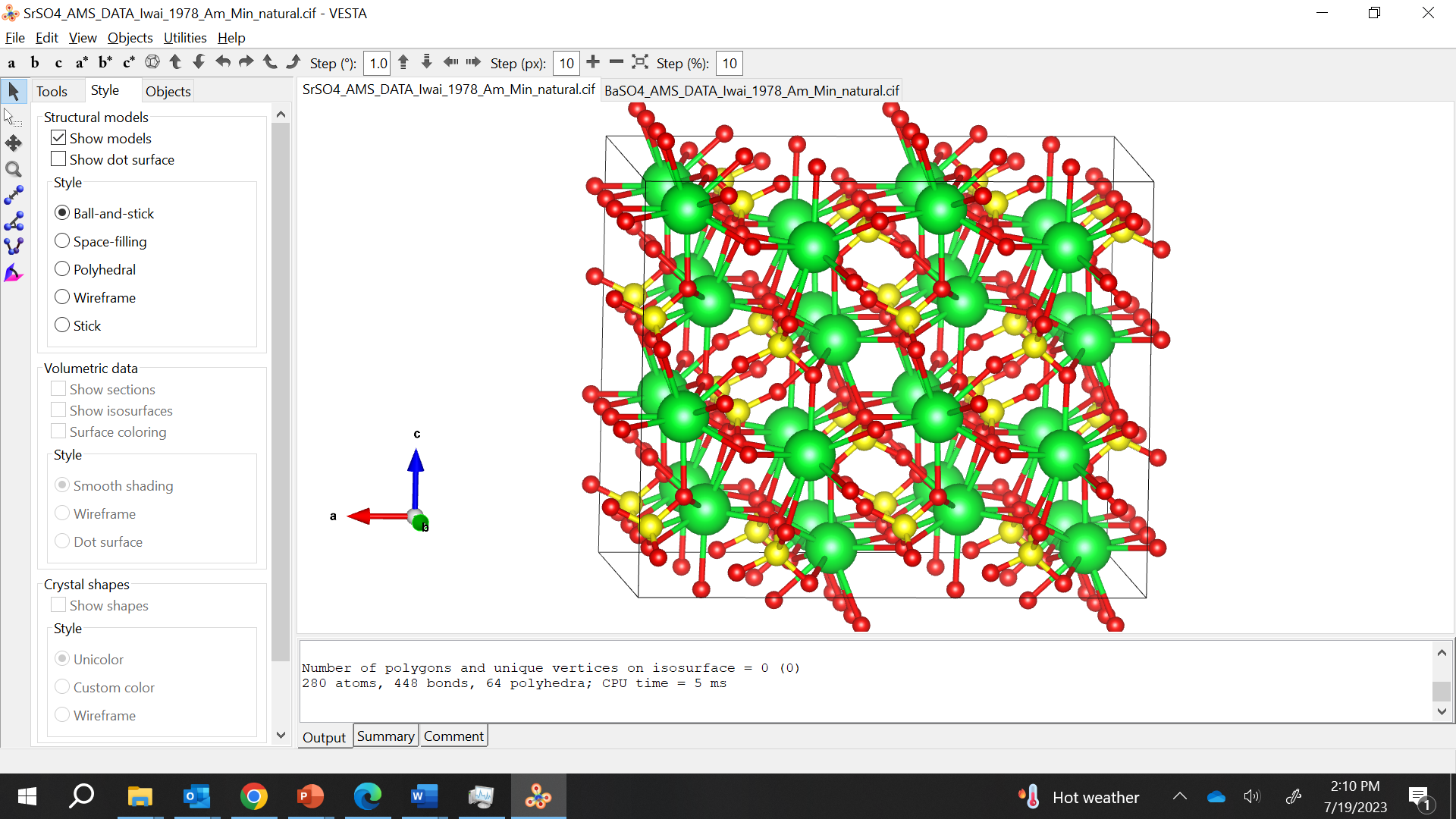 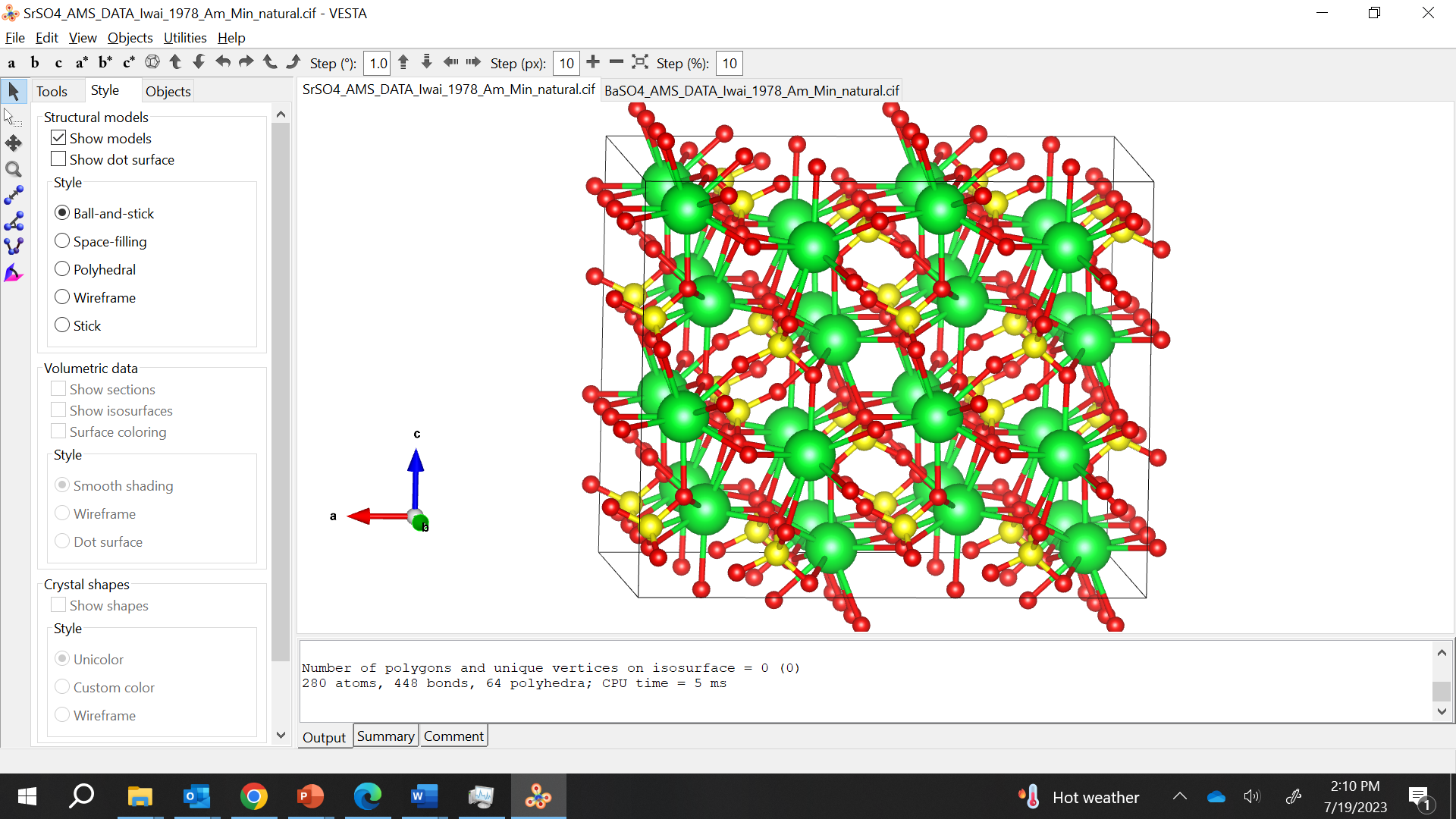 Celestite (SrSO4)
a-axis: 8.37 Å (-1.3% mismatch)
b-axis: 5.36 Å (-0.8% mismatch)
c-axis: 6.87 Å  (-1.3% mismatch)
Barite (BaSO4)
a-axis: 8.88 Å  (+4.8% mismatch)
b-axis: 5.46 Å (+1.1% mismatch)
c-axis: 7.16 Å (+2.9% mismatch)
Anglesite (PbSO4)
a-axis: 8.48 Å
b-axis: 5.40 Å
c-axis: 6.96 Å
[1]: H. Vermesan, N. Hirai, M. Shiota, T. Tanaka; Journal of Power Sources 133 (2004) 52–58
[2]: Rollog, M., Cook, N.J., Guagliardo, P. et al. Intermobility of barium, strontium, and lead in chloride and sulfate leach solutions. Geochem Trans 20, 4 (2019). https://doi.org/10.1186/s12932-019-0064-0
7
[Speaker Notes: “Now, pure strontium sulfate has been tested before as a nucleation promoter, and is not suitable for this function. The deposits grown on strontium sulfate require significantly longer to remove during a charging process, and the fact that strontium sulfate is more soluble means it has poor lifetime in a battery. However, a solid solution between barite and celestite should maintain barite’s low solubility at low doping fraction, while achieving a better lattice match with anglesite.” 

See barite-celestite solid solutions paper!
To the end of examining the effect of lattice mismatch on the properties of the barite nucleating agent, samples of barite with a strontium dopant concentration were prepared. While strontium doping suggests a more favorable lattice match with anglesite than pure barite, previous efforts to use strontium sulfate as a nucleation promoter have resulted in sluggish dissolution rates and low nucleation promoter lifetimes due to the increased solubility of strontium sulfate.]
PbSO4 nucleation on BaSO4 Substrate24-hour Growth on 210 and 001 Normal Faces
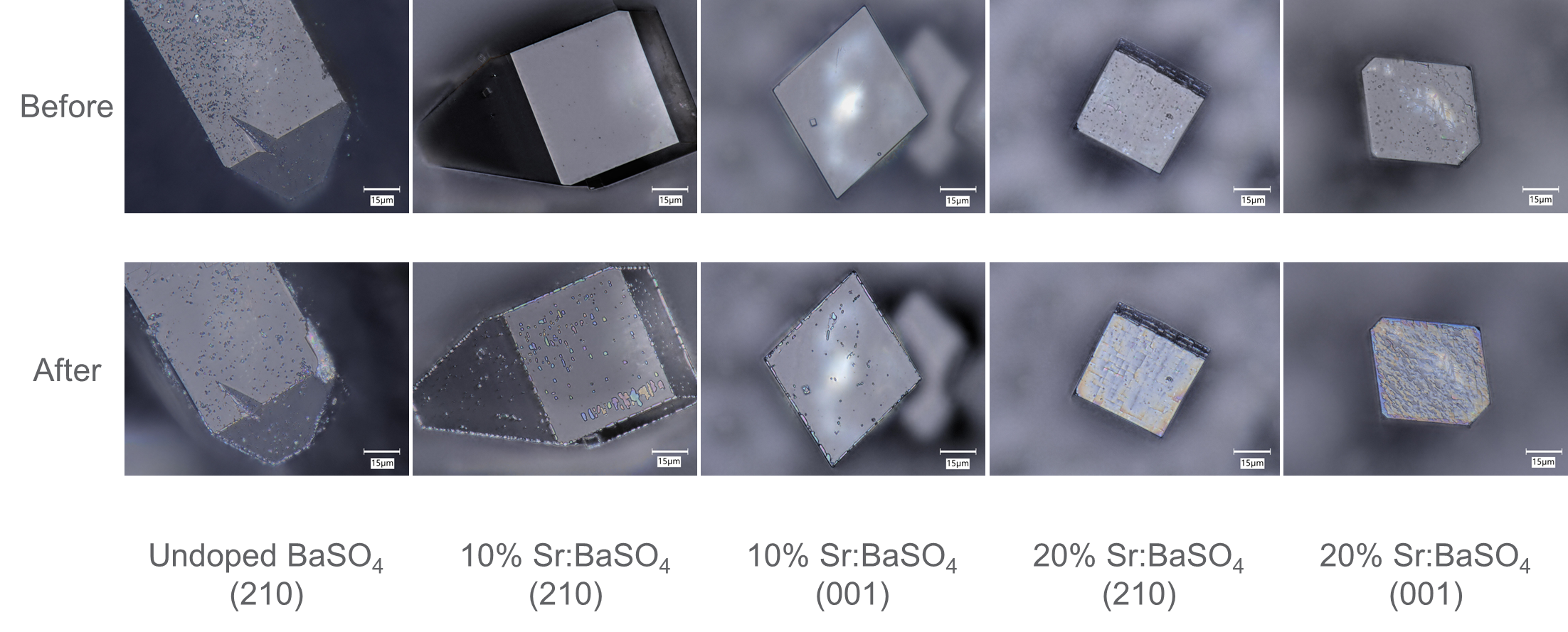 200 μM Pb(NO3)2 and 200 mM H2SO4 Precipitation Reaction
8
Challenging Interfacial Evolution in Pb-acid Battery
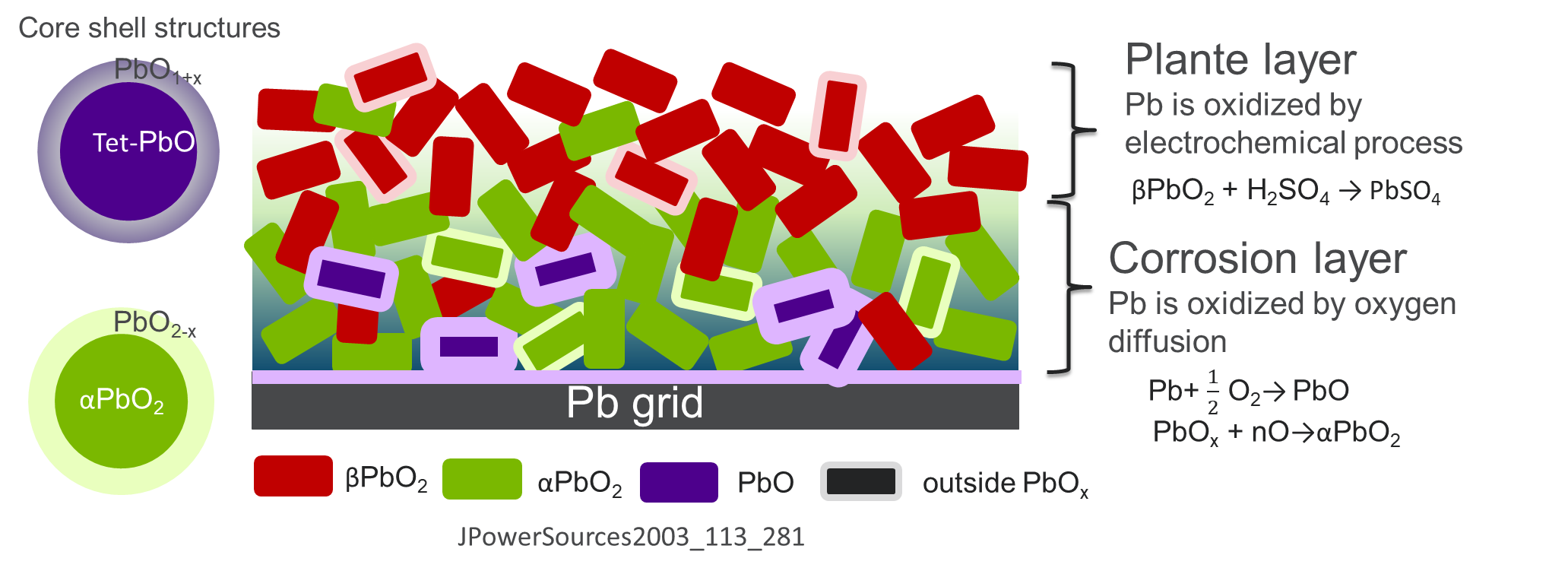 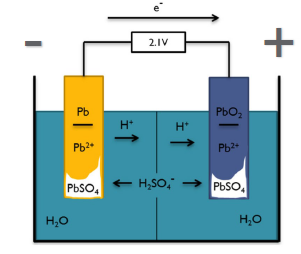 Positive failure mechanisms are often tied to the interface between the Pb current collector (grid) and the PbO2 active material.
This region, the “corrosion layer,” is thought to have PbO or PbOx (x = 1-2) phases that chemically bond Pb and PbO2.
These nonstoichiometric PbOx phases have been identified by SEM, thermal gravimetric analysis, and color, but the crystal structure is not known.
9
PbO evolution in Pb-acid battery cycling process
Corrosion layer evolution: Pb is oxidized by oxygen diffusion
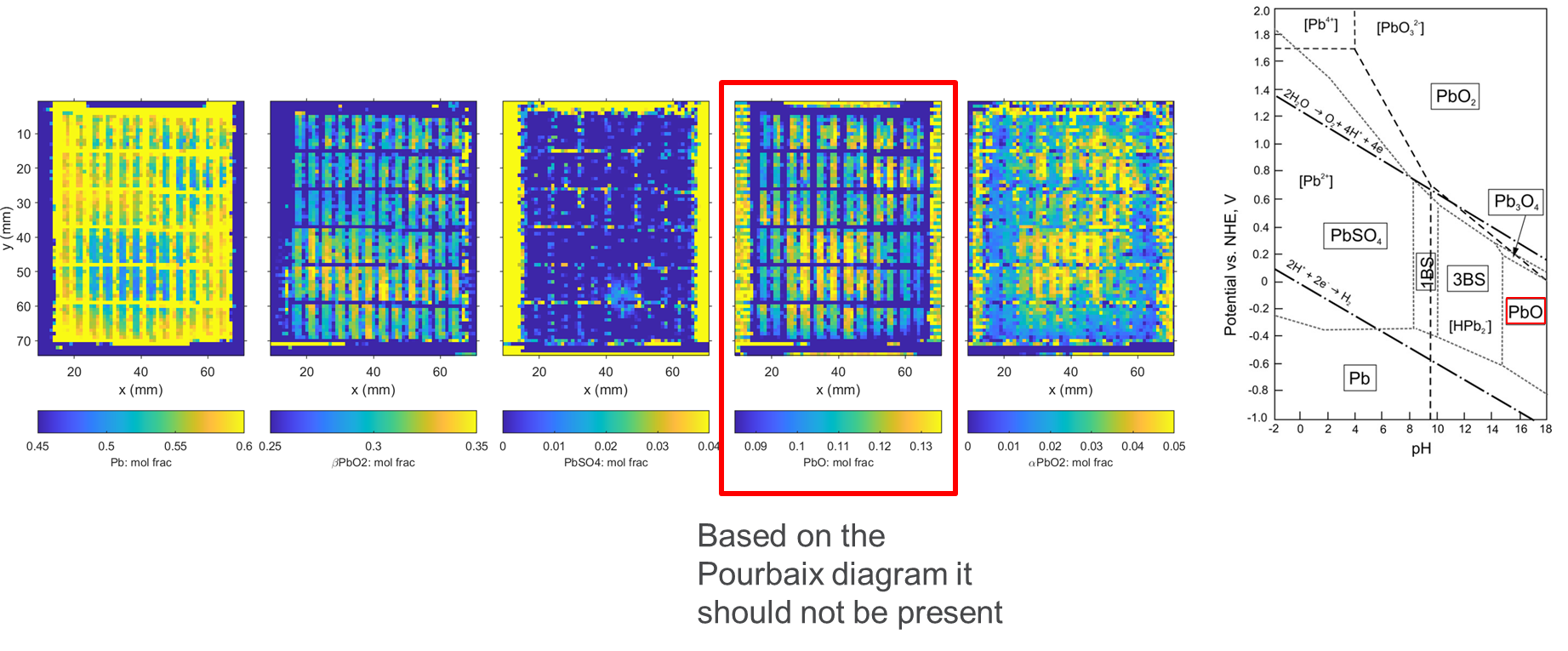 10
Complexities of PbO Thermal Transition
PbO phases could arise in manufacturing (lead oxide production, paste curing) or even early formation and influence cycling performance.
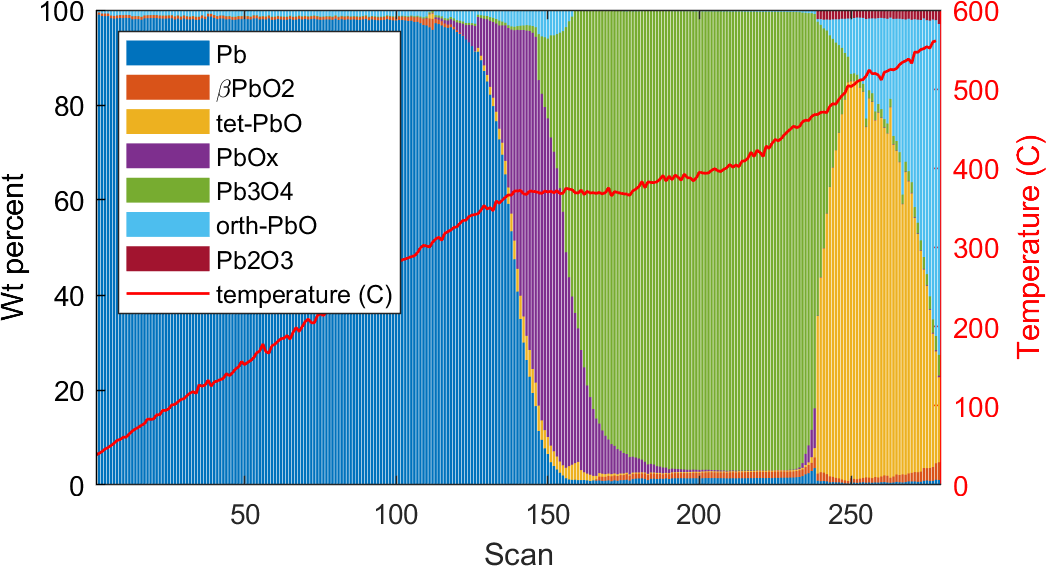 PbO2 undergoes a well-known reduction to Pb3O4 and PbO at elevated temperature.

XRD shows the presence of these phases and a new PbOx phase which resembles tet-PbO.

XAS shows similar phase change, and provides independent measure of oxygen stoichiometry.
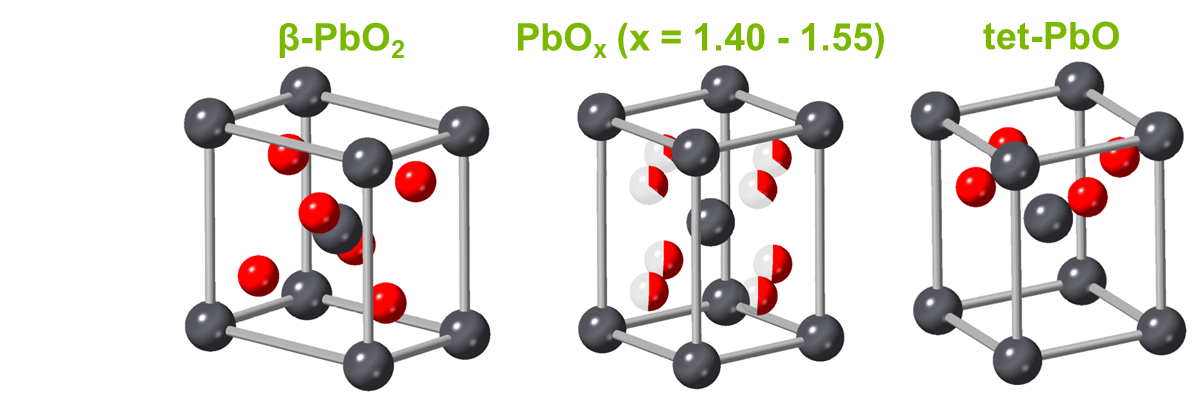 11
In Operando XPS to detect chemical evolution of PbOx -  Understanding Positive Electrodes
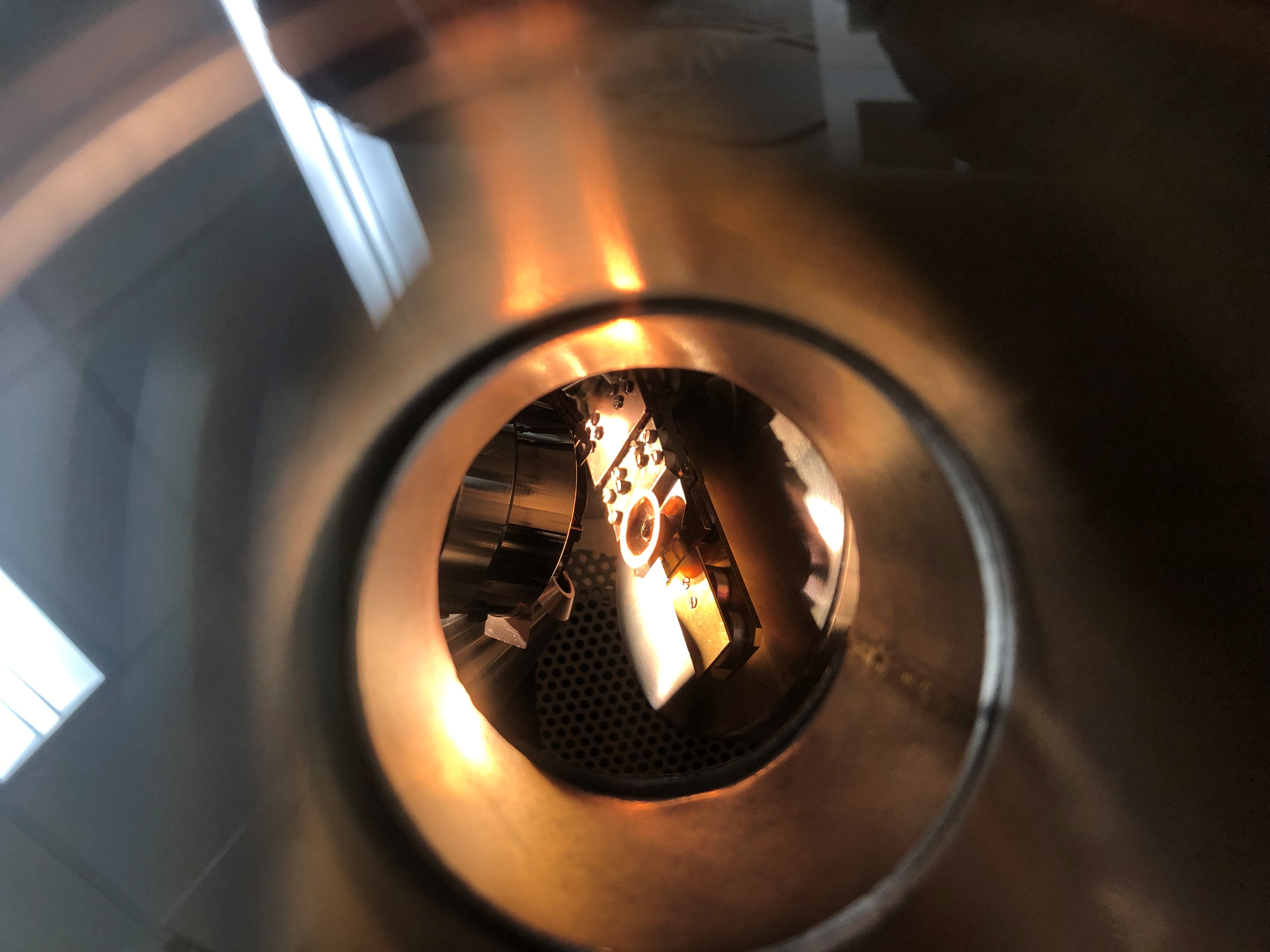 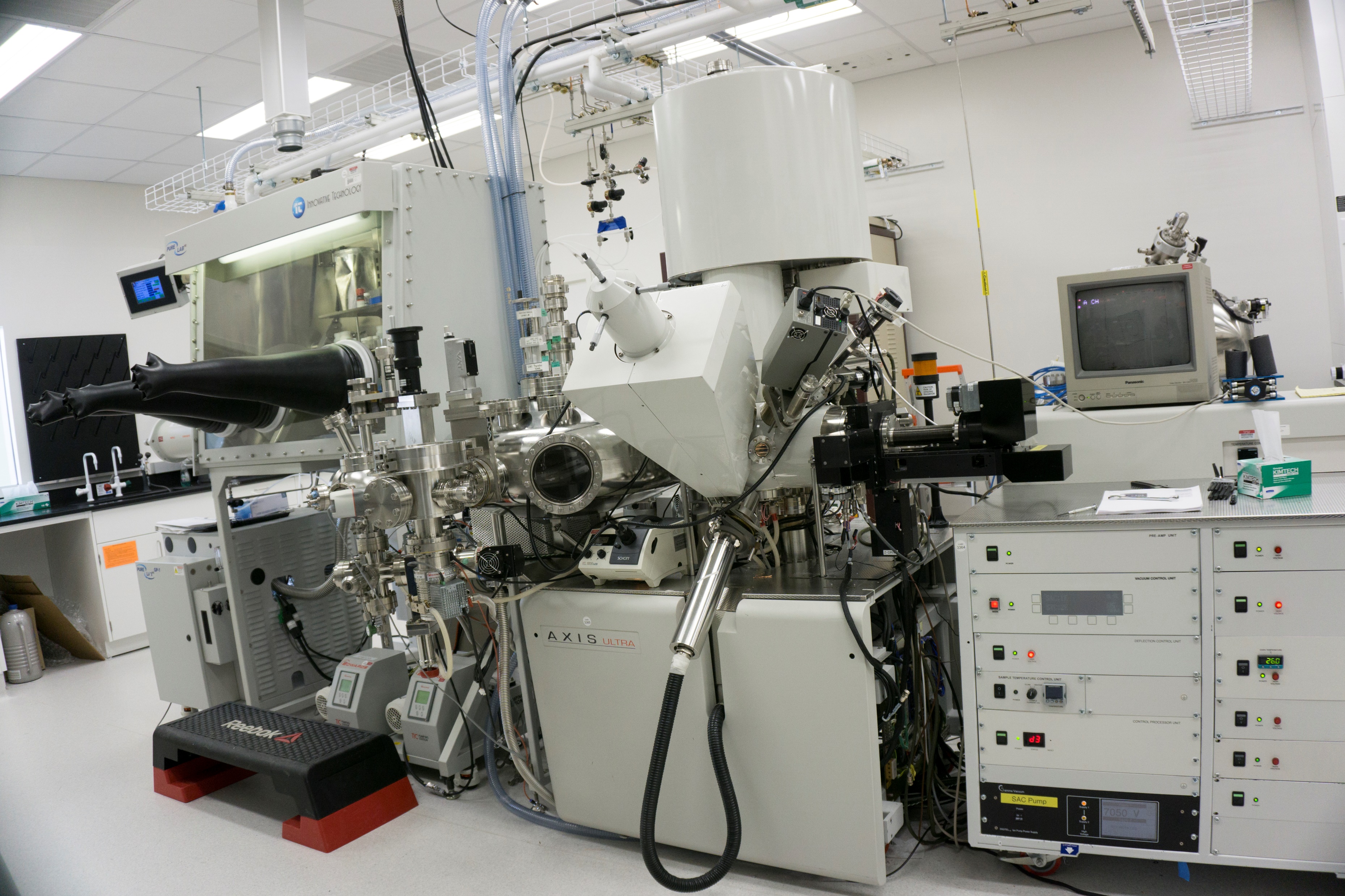 In-situ sample holder
Heating from 100 – 500 oC
Vacuum – 10-8 torr
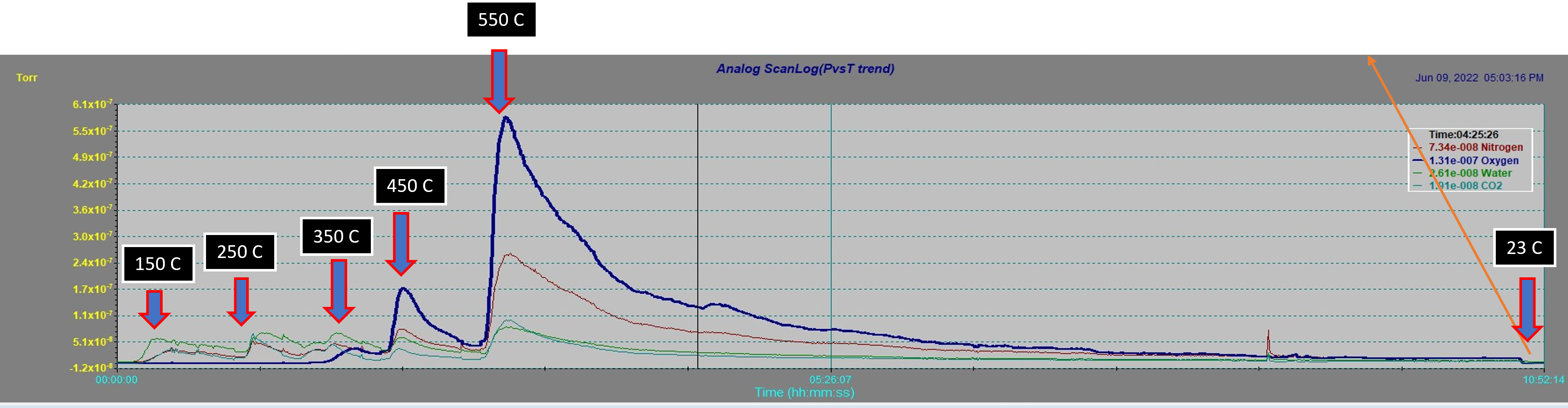 RGA for gas analysis
12
Temperature dependent changes during in-situ heating of PbO2 – XPS analysis
PbO2 – Pb4+; PbO – Pb2+
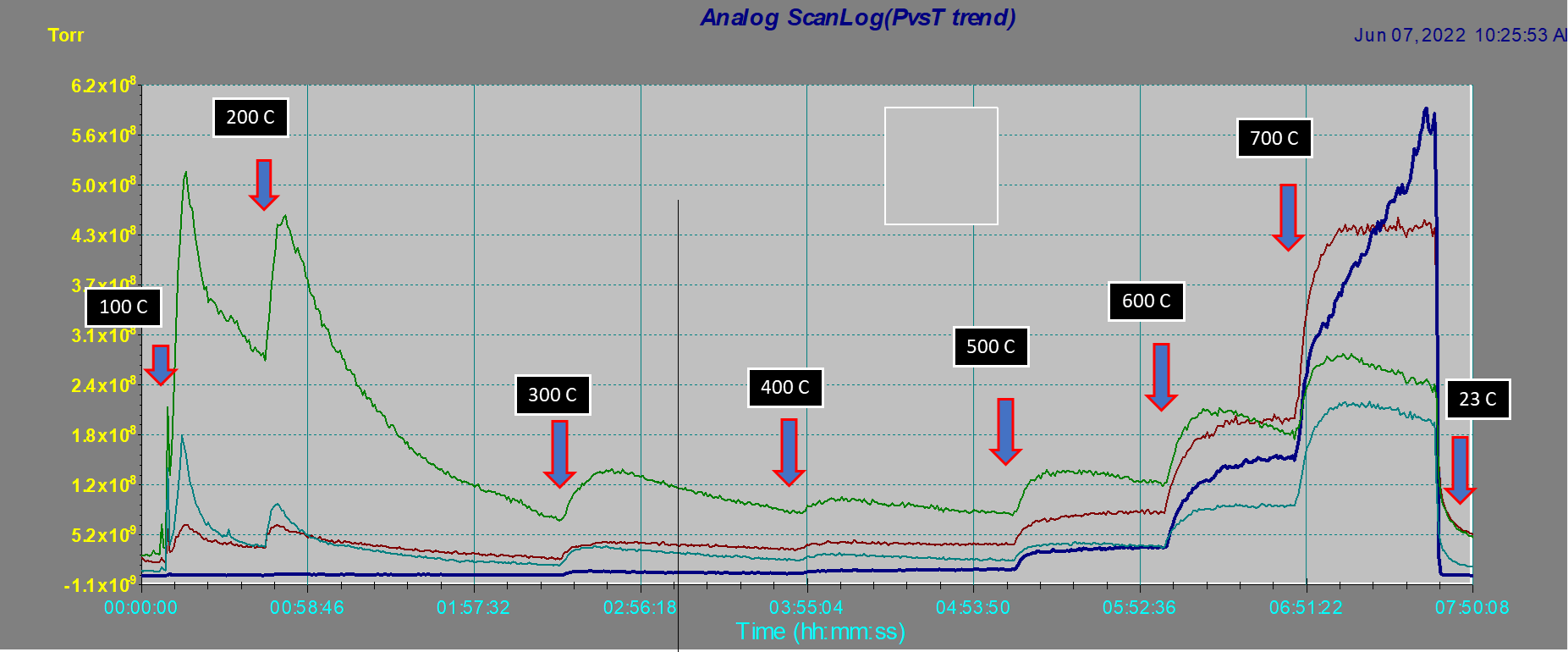 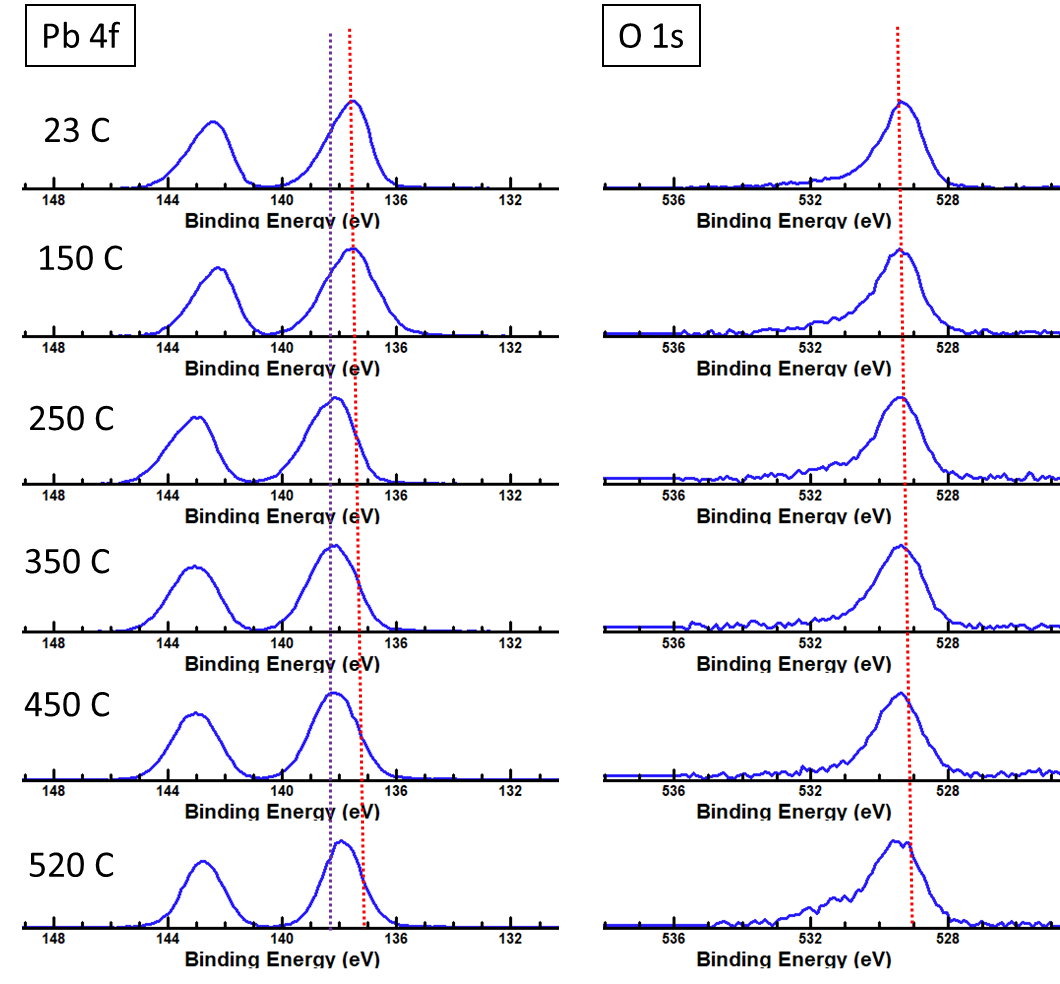 Oxygen release during thermally driven phase transition of PbOx is detected

Most of oxygen release happens before 300C, suggesting the onset of phase transition under vacuum condition might be different
13
Temperature dependent changes during in-situ heating of PbO2 – XPS analysis
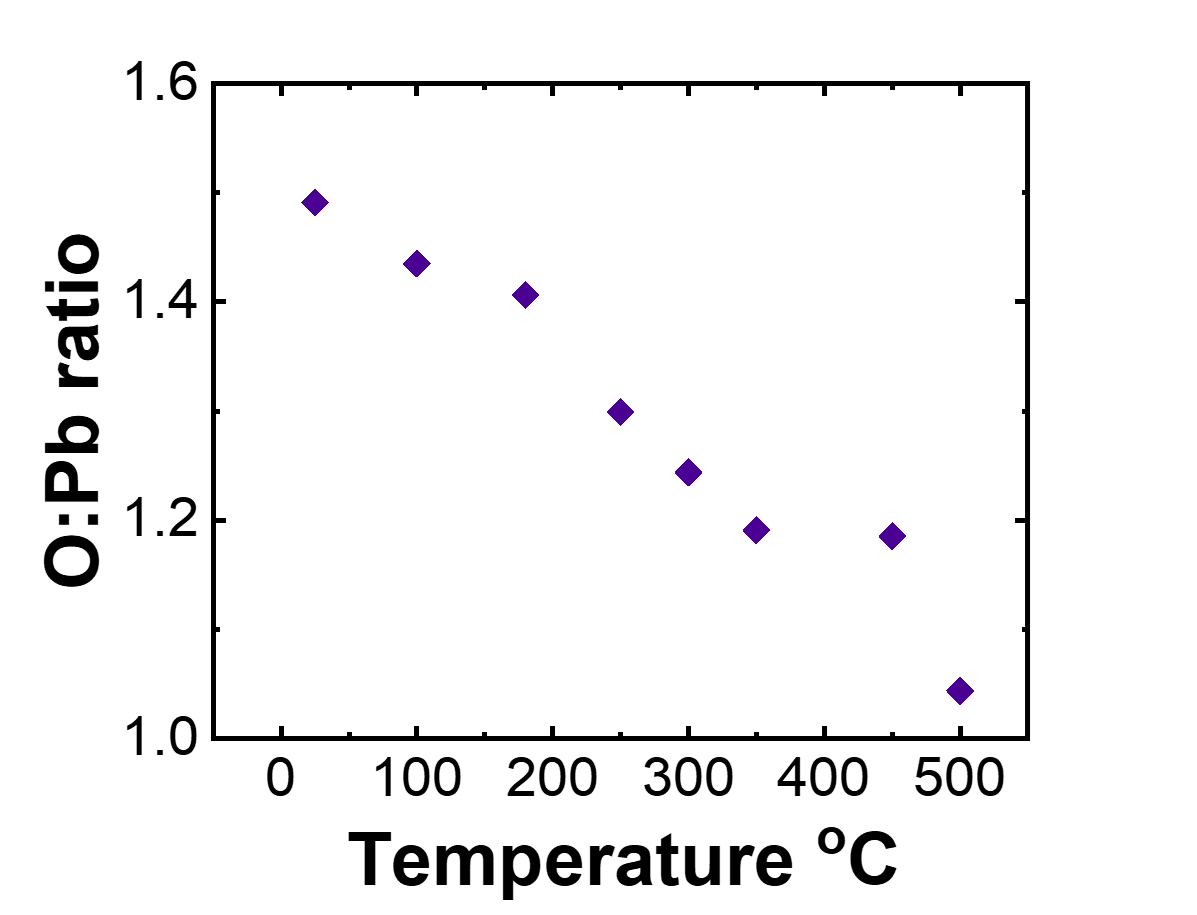 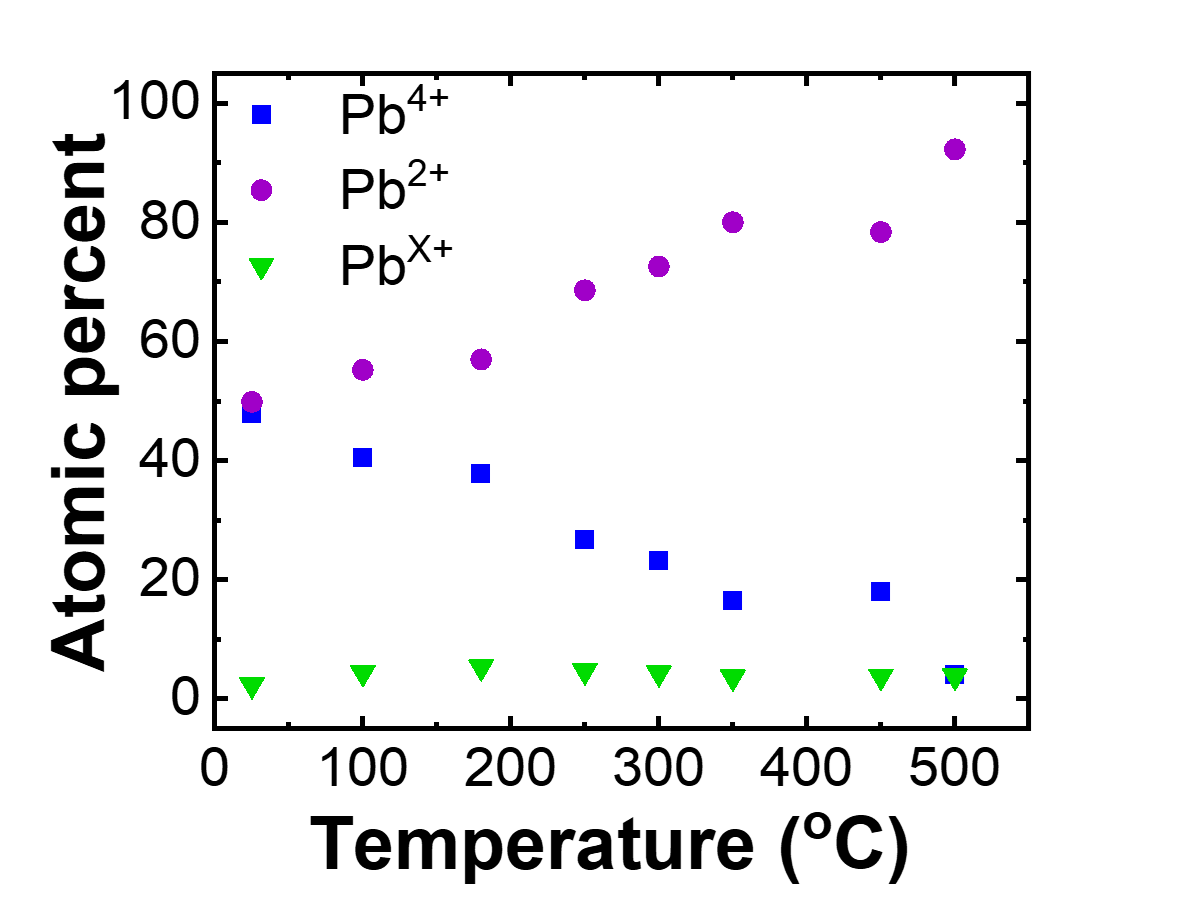 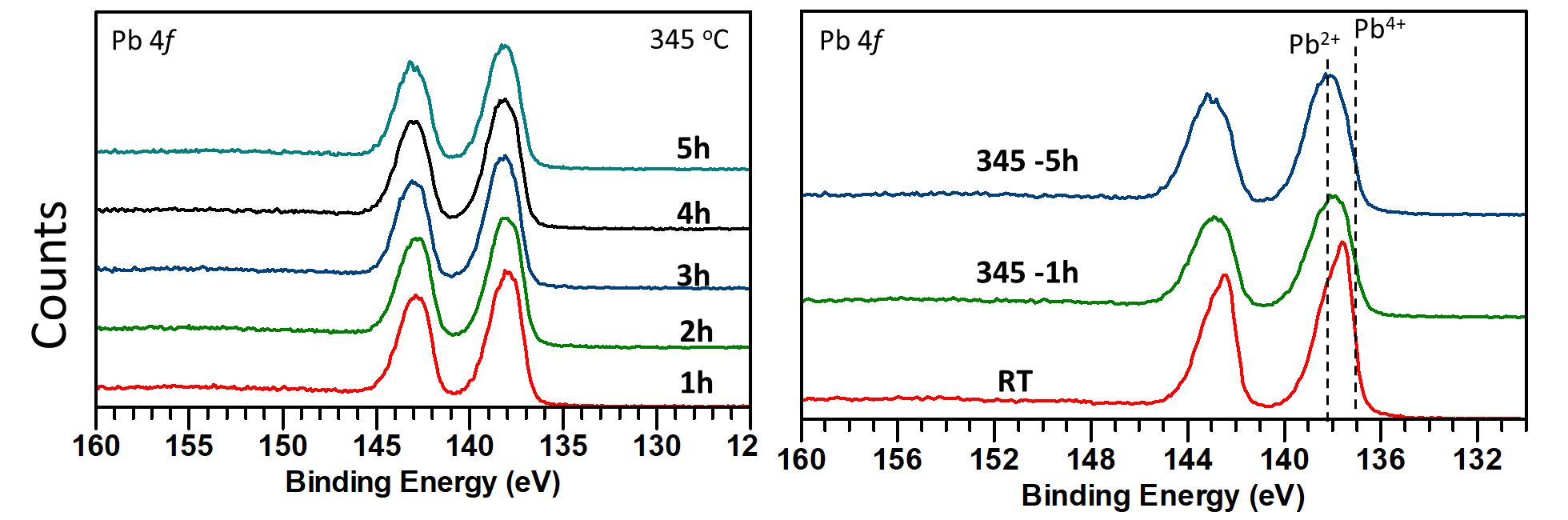 UHV conditions and X-ray damage could impact the oxygen release during thermally driven phase transition of PbOx

Most of oxygen release happens before 300C, suggesting the onset of phase transition under vacuum condition might be different
14
Metastable Phases of PbOx were identified
The first PbOx (PbO1.70) phase forms within 3 hours and slowly transitions into a second PbOx (PbO1.61) phase between 3-15 hours.
A long-range structural order is obtained by ordering of the oxygen vacancies leading to (PbO1.70) 
With continued increase in oxygen vacancies, a shorter-range order occurs leading to PbO1.61
The structure of PbO1.61 was found to be a lower symmetry structure of tet-PbO
The PbO1.61 phase slowly decomposes into Pb3O4
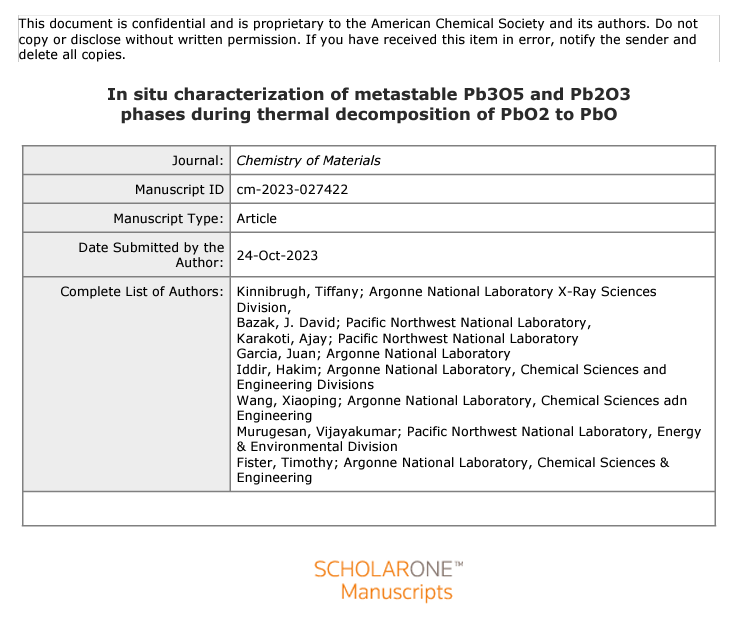 15
Enabling Pb-acid batteries for LDES
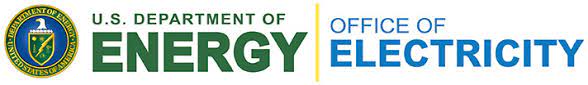 Focused on identifying failure modes and new electrolyte & electrode materials for enabling deep cycling of Pb-acid battery
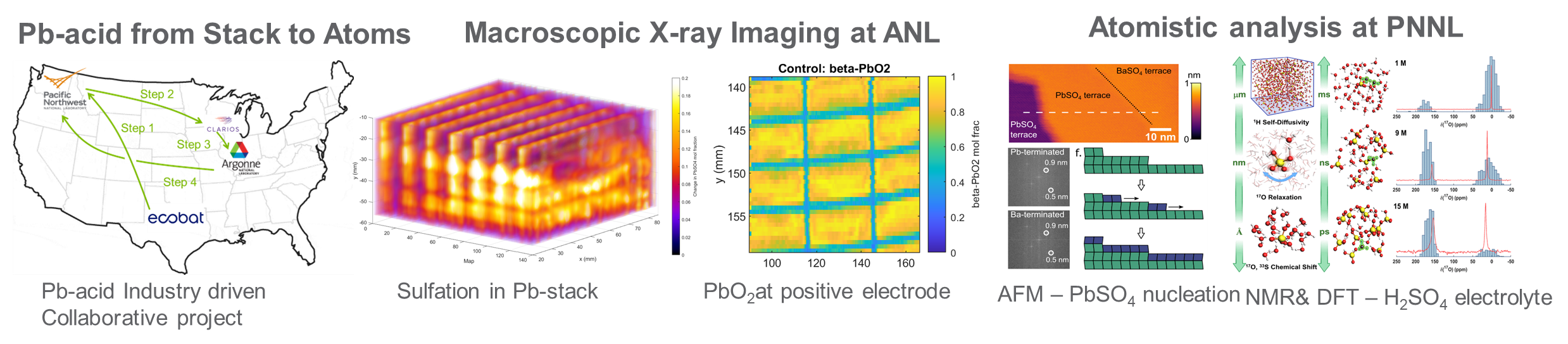 On-going Impactful Science for Pb-acid Technology
Co-refinement of electrode and electrolyte species during formation and cycling to evaluate cell performance
Greater depth of discharge accelerates positive failure, eliminating ‘alkaline phases’ like PbOx and α-PbO2 for β-PbO2
Mechanism of sulfation (PbSO4 ripening), pore-clogging at surface (ORR) at negative electrode limits performance
Positive electrode failure mechanisms tied to Paste adhesion, the interfacial phase evolution between the Pb-PbO2
16
Publications: 1. https://doi.org/10.1021/acs.jpcb.1c01177 ; 2. https://doi.org/10.1021/acs.jpcb.2c00523 ; 3. https://doi.org/10.1021/acsami.2c18399
Acknowledgements
We acknowledge the support of Dr. Imre Gyuk and the OE Energy Storage Program for this work”
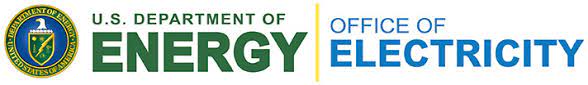 Team Members Working Towards Enabling Pb-acid batteries for LDES
PNNL
ANL
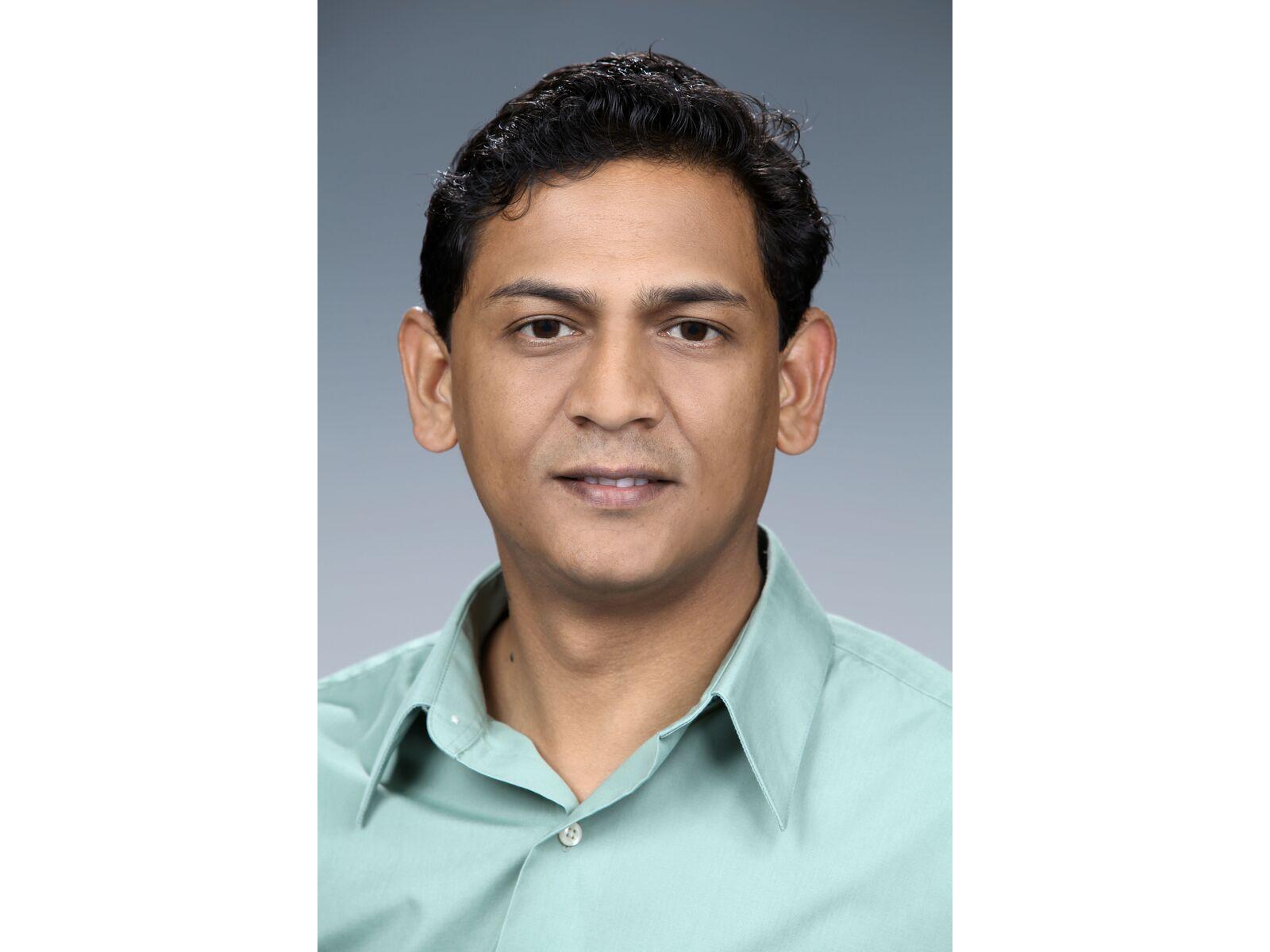 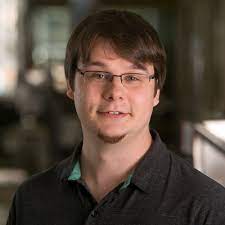 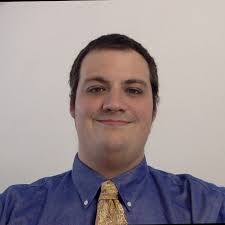 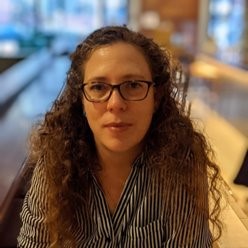 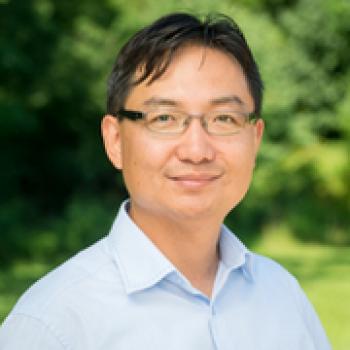 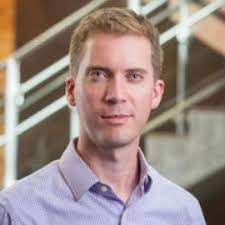 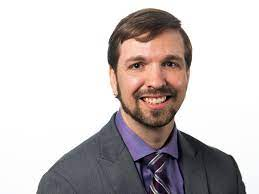 Ben Legg
Ajay Karakoti
David Bazak
Collin Campbell
Sang Soo Lee
Tiffany Kinnibrugh
Tim Fister
17